Long Read Sequencing Genomics Workshop
De novo assembly based on long read technology
Introduction
Teachers:
Henri van de Geest, Genetwister
Sven Warris, Wageningen UR, Bioinformatics
Helper:
Andrzej Czech, Genetwister
Introduction round
Two-day hands-on workshop
Learning by doing
Sticky notes for discussion points 
 Ubuntu VM in VirtualBox environment 
Google doc for sharing
Technologies
Pacific Bioscience long reads (PacBio)
Oxford Nanopore Technologies long reads (Nanopore)
Illumina HiSeq short reads, paired-end (Illumina)
Java 8
Assembly-stats
Minimap2
Canu
Platanus
Mummer 4
Samtools & BCF tools
Tablet
Integrative Genomics Viewer (optional)
Overview of the workshop
Read Quality assessment using bioinformatics tools
De novo assembly based on PacBio, Nanopore and Illumina.
Assembly comparison of the three assemblies.
Assembly base Quality check using mRNA sequence and NGS data.  We will study the effects these assembly errors have on downstream analyzes.
Pacific Bioscience platform
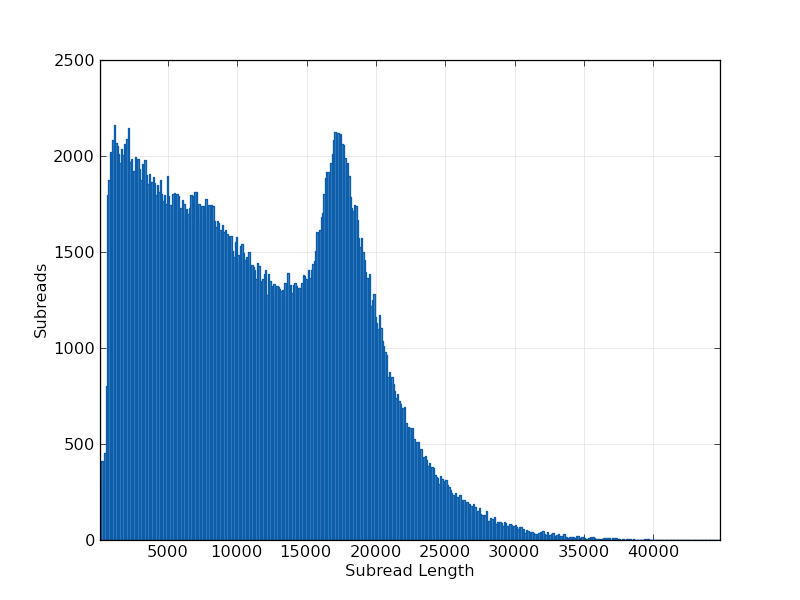 Pacific Bioscience platform
Long reads > 30kb
High throughput > 7GB / SMRTcell
High error rate < 10-15%
Proven technology
De novo assembly (but compute intensive)
Structural variant detection (re-sequencing)
Full-length RNA (IsoSeq sequencing)
Amplicon sequencing
Oxford Nanopore Technologies sequencing
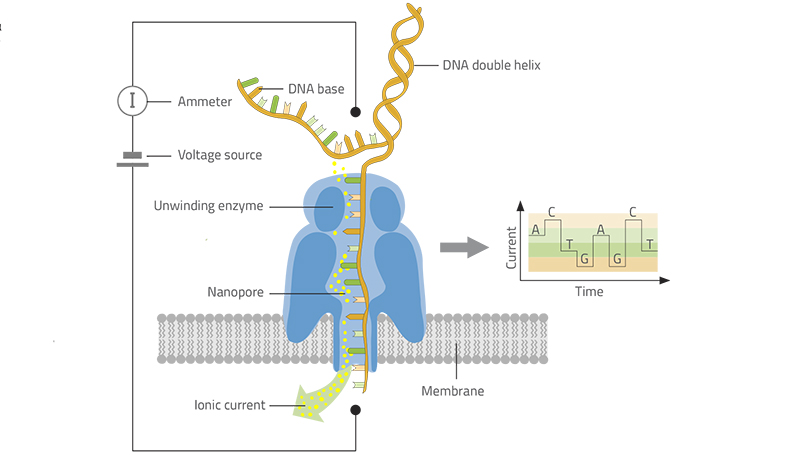 Nanopore sequencing
Extremely long reads > 60kb
High throughput >10GB
High error rate  5-15%
Low DNA input requirements
Direct sequencing
De novo assembly (but very compute intensive)
Structural variant detection
Unstable in data production
Illumina HiSeq
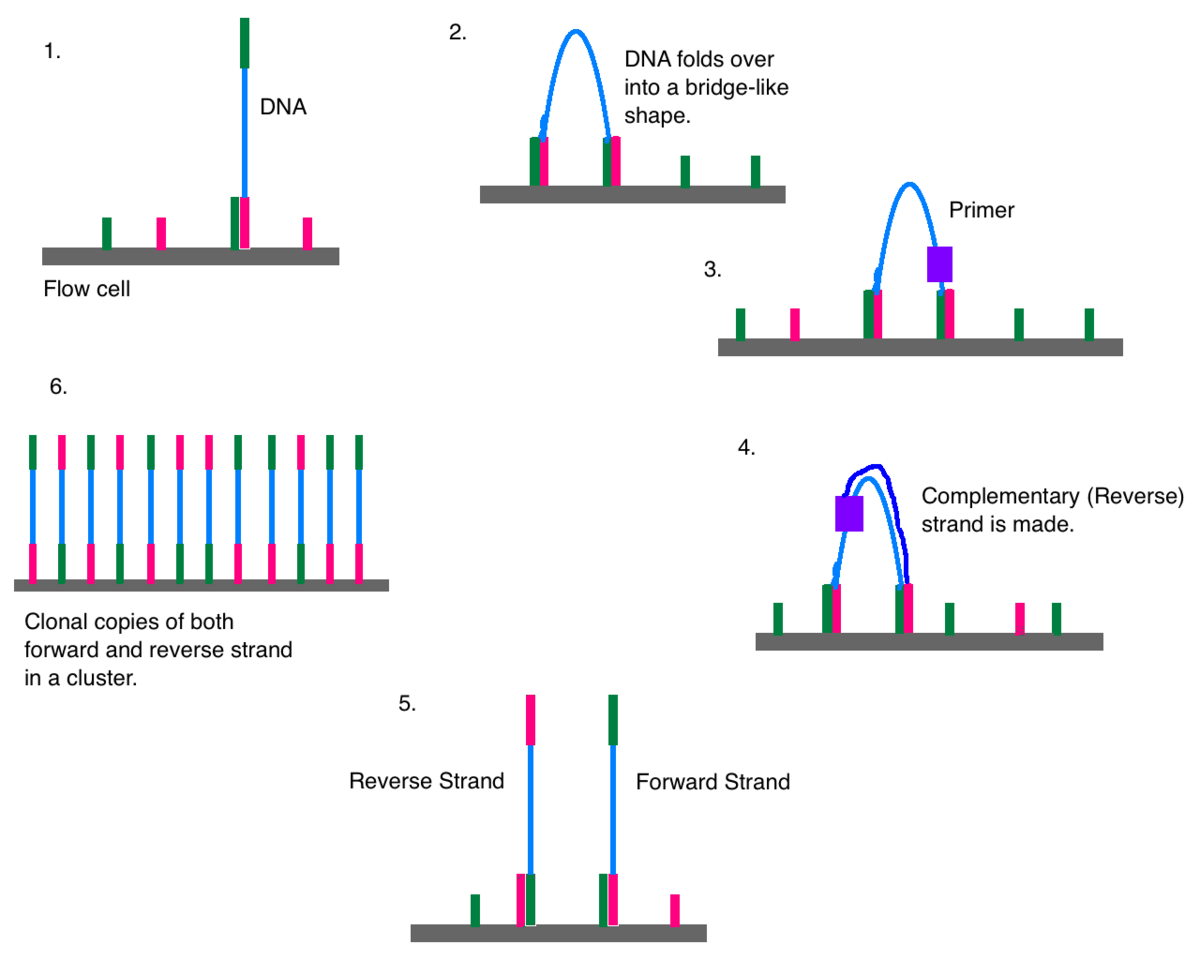 Illumina HiSeq, paired-end
Short reads <=2x125
Paired-end (or mate-pair)
Extremely high throughput ~1TB
Resequencing (SNP calling)
RNASeq
Hybrid assembly with long reads
Platform for linked-read technology (10x)
de bruijn graph genome assembly
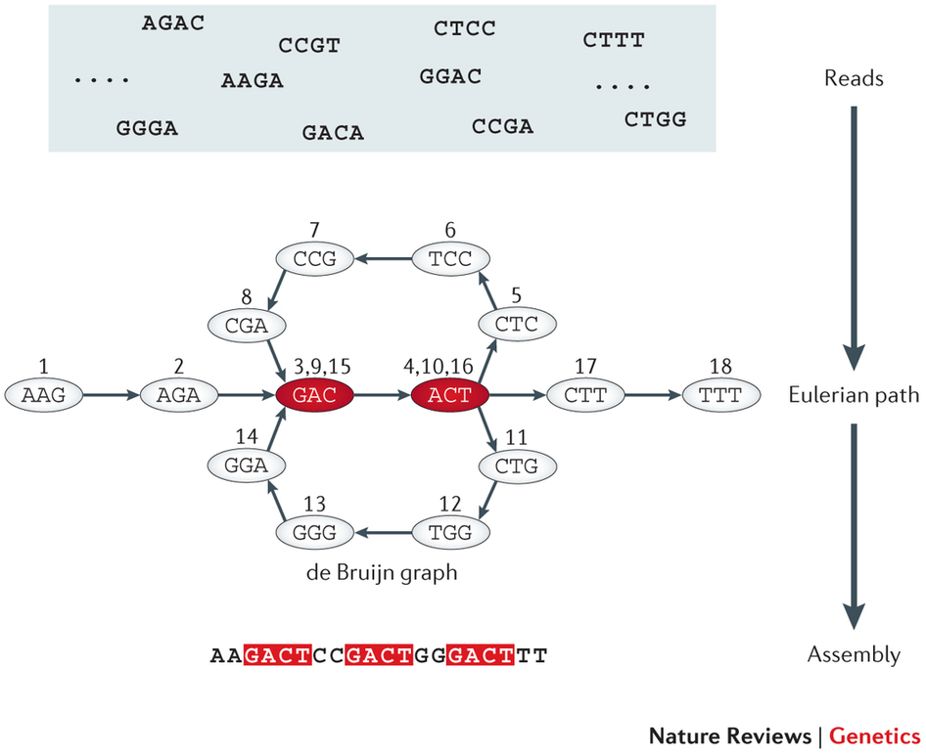 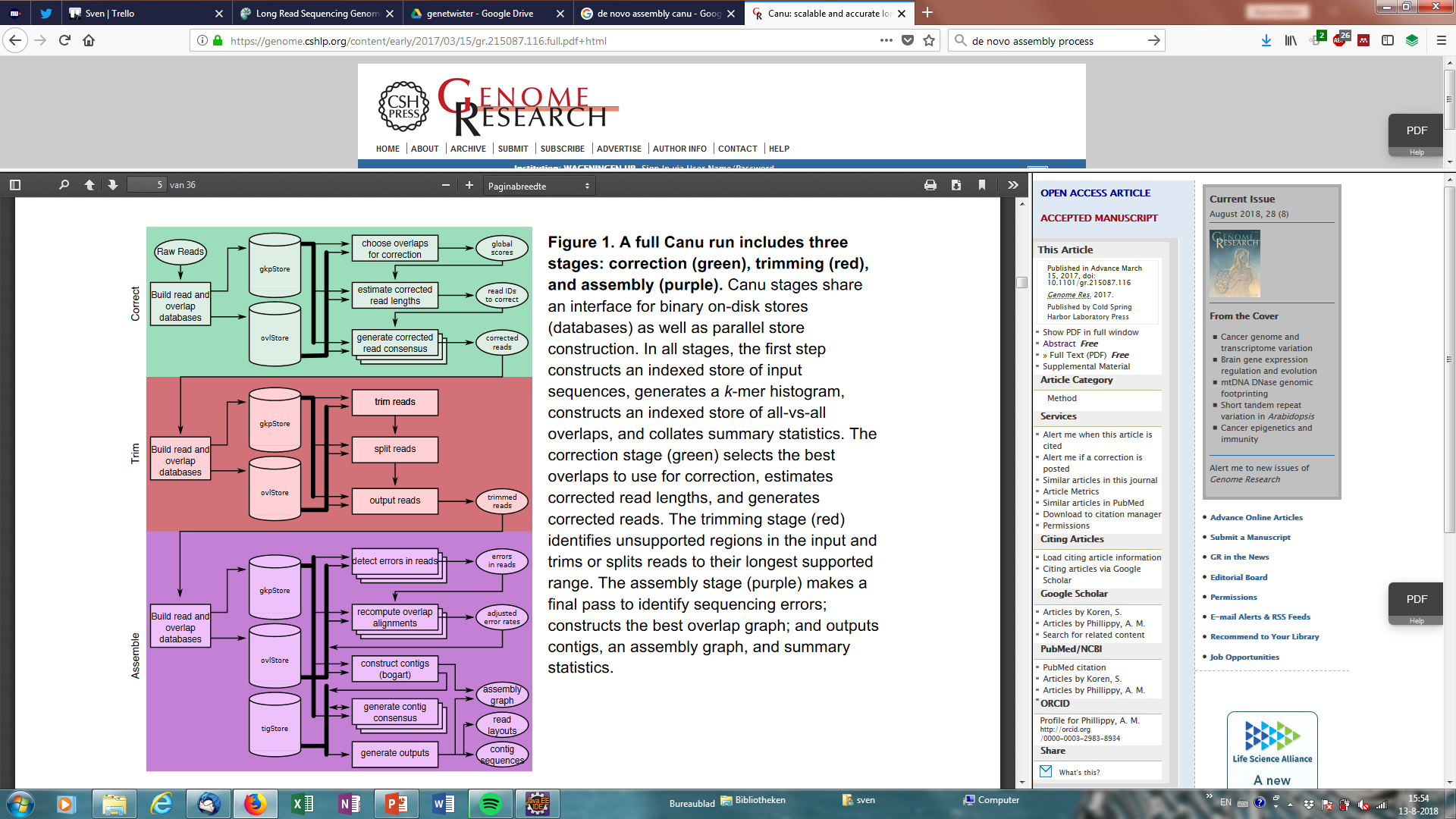 De novo assembly Canu
Let’s start!
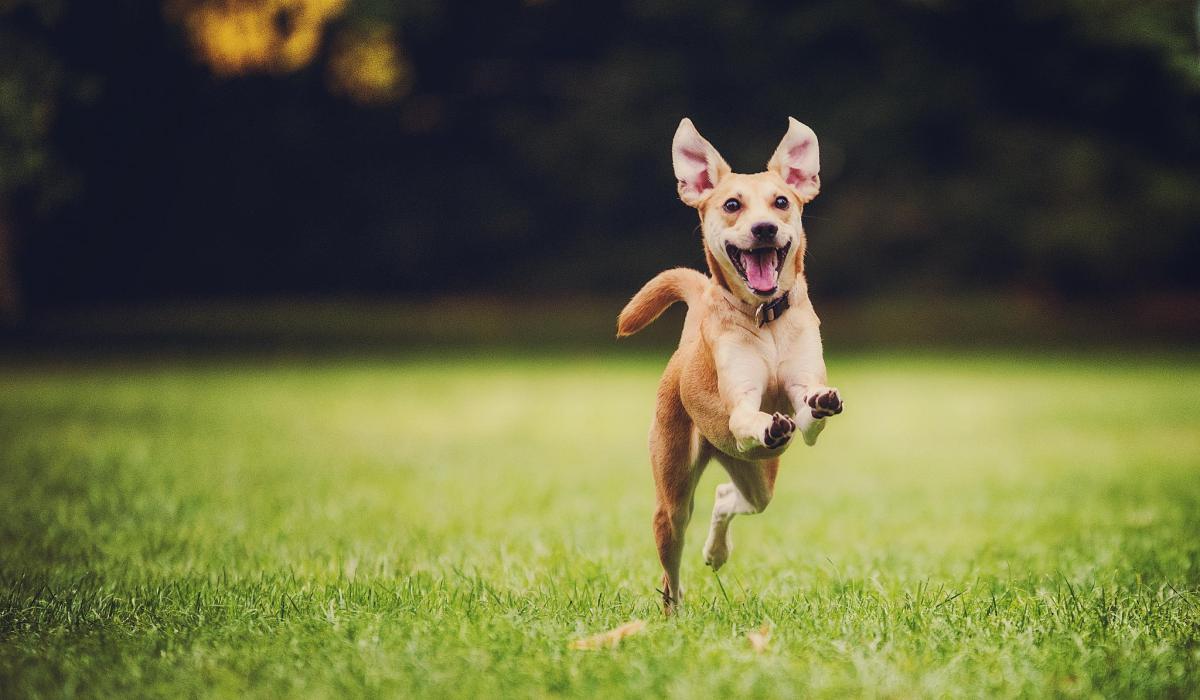